May 2018
NGV PHY Feasibility Discussions
Date: 2018-05-08
Authors:
Slide 1
Hongyuan Zhang, Marvell
May 2018
Introduction
NGV SG was formed to enhance the throughput and possibly range from 11p [1].
Meanwhile [1] stresses that 11p is sufficient for basic safety applications.
NGV PAR scope description may need to specify quantitative “performance enhancement”.
Some preliminary “estimation” on the PHY feasibility might be necessary to assist setting the PAR scope.
PHY Technology Candidates
Channelization and Coex with 11p
Slide 2
Hongyuan Zhang, Marvell
May 2018
Possible More Use Cases for NGV
11p mostly used for basic safety: vehicles broadcast basic safety message (BSM) : vehicle status, speed, position, direction, etc.

With the goal of enhancing “rate at range”, NGV may assist with more usage cases, for example:
Enhanced safety features: more vehicle information (sensors), intention awareness, condition awareness, local HD map, etc.
Assisting autonomous driving: more intensive data communications between cars
High accuracy positioning 
Infrastructure assisted, and non-broadcasting channels
Slide 3
Hongyuan Zhang, Marvell
May 2018
I. PHY Technology Candidates-1
As stated in [1], there are quite some “low hanging fruits” PHY features developed along with the 802.11 amendments in the recent decade (after 802.11p).
By selecting some of these existing technologies we may get enhancements especially for high throughputs and/or longer range:
OFDM Numerology Design: Tone Spacing, GI Duration
LDPC
STBC
Multi-Antenna, CSD
Midamble
Range Extension
DCM
20MHz PHY (Ch181, Ch175)
High Precision Positioning: FTM or 11az based ranging
Slide 4
Hongyuan Zhang, Marvell
May 2018
PHY Technology Candidates-2
PHY Parameter Comparison
Slide 5
Hongyuan Zhang, Marvell
May 2018
PHY Technology Candidates-3
No optional feature, since the MAC might still be based on Outside the Context of a BSS (OCB), same as 11p.
Since original 11p, MIMO was commonly applied in regular 802.11 designs in 2.4GHz and 5GHz, it is natural to use multi-antenna also in DSRC, e.g. 2x2 design.
With OCB, when multiple antenna is deployed, we may not define >1SS rates, since there could be mixture of 1x1 and 2x2 (or larger) deployments.

Suggest only define 1SS, and define CSD: for both NGV rates and 11p rates.
Slide 6
Hongyuan Zhang, Marvell
May 2018
PHY Technology Candidates-4
OFDM PHY Numerology Design
GI Duration –vs-  Multipath –vs- Efficiency
Tone spacing –vs- Doppler Freq shift/ICI –vs- Efficiency
Slide 7
Hongyuan Zhang, Marvell
May 2018
Simulations-1
Compare 11p 1x1, and a new design with:
11ac 20MHz down-clocked 2x (10MHz, 156.25kHz tone spacing)
LDPC
2x2, 1SS, CSD as 11ac
Midambles every 4 symbols
Aggressive Highway NLOS channel model ([2])
1000B packet size (high throughput)
Draw throughput vs SNR (extracting overheads from preamble and midambles)
Slide 8
Hongyuan Zhang, Marvell
May 2018
Simulations-2
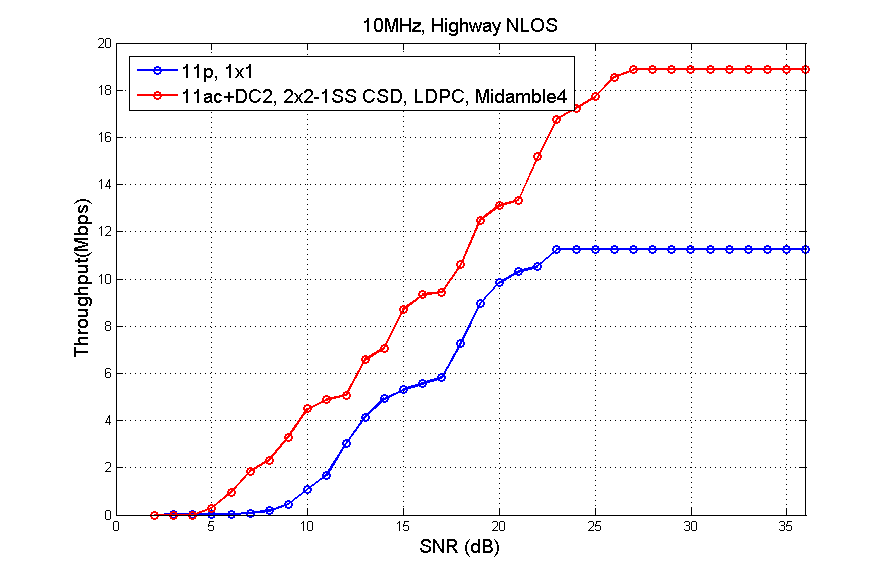 Slide 9
Hongyuan Zhang, Marvell
May 2018
2. Channelization & Coex
Interoperability and/or backward compatibility with 11p PHY is one of the highest priorities in NGV design, especially with OCB MAC!
Ch172 (and Ch178) is dedicated for safety where legacy 11p device will mostly operate in with 6Mbps (QPSK ½), may consider backward compatible/interoperable approaches, e.g.
Mandate NGV devices to support 11p Tx/Rx
NGV PHY backward compatible: preamble design
Double transmission or based on duty cycles in the 11p-deployed channel(s)
Other channels are mostly not occupied by 11p devices.
May define 20MHz NGV PHY: Ch181, Ch175
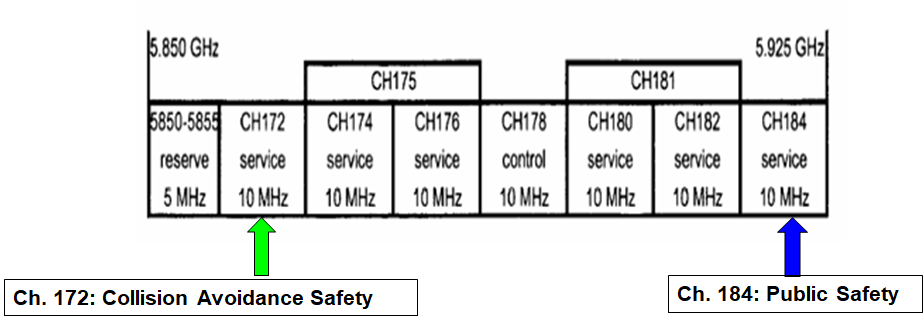 Slide 10
Hongyuan Zhang, Marvell
May 2018
Summary
Candidate PHY technologies are discussed
It is reasonable to target NGV to achieve at least 2x throughput gain over 11p in aggressive Doppler channels.

Channelization and 11p-coex are discussed
Slide 11
Hongyuan Zhang, Marvell
May 2018
Reference
[1] Hongyuan Zhang, et al, “802.11 For Next Generation V2X Communications”, IEEE 802.11-18/0513r2.

[2] Kahn, Malik, “IEEE 802.11 Regulatory SC DSRC Coexistence Tiger Team V2V Radio Channel Models,” IEEE 802.11-14/0259r0.
Slide 12
Hongyuan Zhang, Marvell